Fast Bayesian Optimization of Machine Learning Hyperparameters on Large Datasets
Aaron Klein, Stefan Falknet, Simon Bartels, Philipp Henning, Frank Hutter
Presented by: Stefan Ivanov
Background – Hyperparameter Black-Box Optimization
Bayesian Optimization
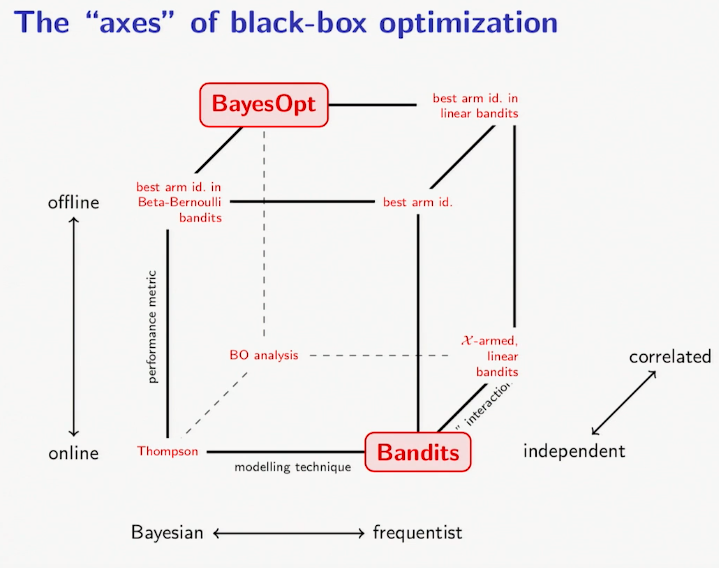 Black-box optimization technique involving  Gaussian Processes
Requires prior over the function being optimized and acquisition function quantifying the utility of evaluation the function at some configuration
Prior  a Gaussian Process
Acquisition functions
	 “exploration vs. exploitation”
Entropy Search (ES)
Expected Improvement (EI)
Upper Confidence Bound (UCB)
Predictive Entropy Search (PES)
Positioning of Bayesian optimization among
Other black-box optimizers. Image courtesy of [6].
Problems with Regular Bayesian Optimization
Fast Bayesian Optimization for Large Data Sets - Idea
Fast Bayesian Optimization for Large Data Sets - Design
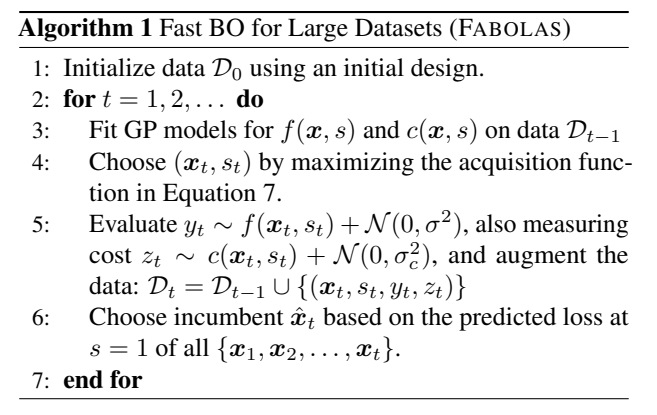 The FABOLAS algorithm as see in the paper. [1]
Alternative Techniques for Hyperparameter Optimization
Standard Bayesian Optimization (using Entropy Search  or Expected Improvement)
Multi-task Bayesian Optimization (MTBO) [5]
Optimization for different by correlated tasks
Can model the current approach but the number of tasks is discrete and evaluation on the full data set is required for correlation
Hyperband [4]
Multi-arm bandit strategy
Dynamically allocates resources to better performing configurations
SMAC (Random forests of regression trees) [3]
Extrapolation of learning curves [2]
Cancel configurations if after some evaluation time they are deemed to be insufficient
Assessment, I
Compared to (1) BO with EI, (2) BO with ES, (3) MTBO and (4) Hyperband
Tracked wall clock time relative to validation error
Experiments, ML models and data:
Support vector machine grid on MNIST
Support vector machines on various datasets 
Convolutional neural networks on CIFAR-10 and SVHN
Residual neural network on CIFAR-10
General results
Hyperband performs well, if it actually proposes something (could not be used on the last experiment)
FABOLAS achieved superior performance when it comes to finding decent parameters quickly
All methods converge to a common test error
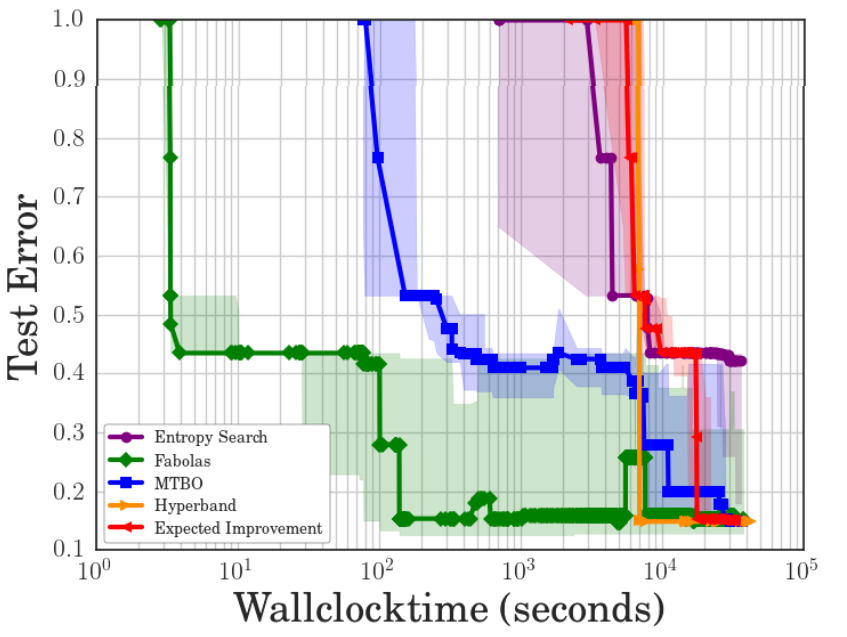 SVM hyperparameter optimization on the datasets covertype. [1]
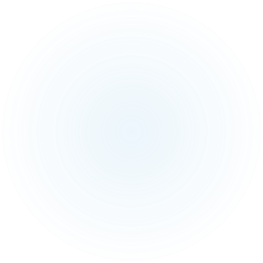 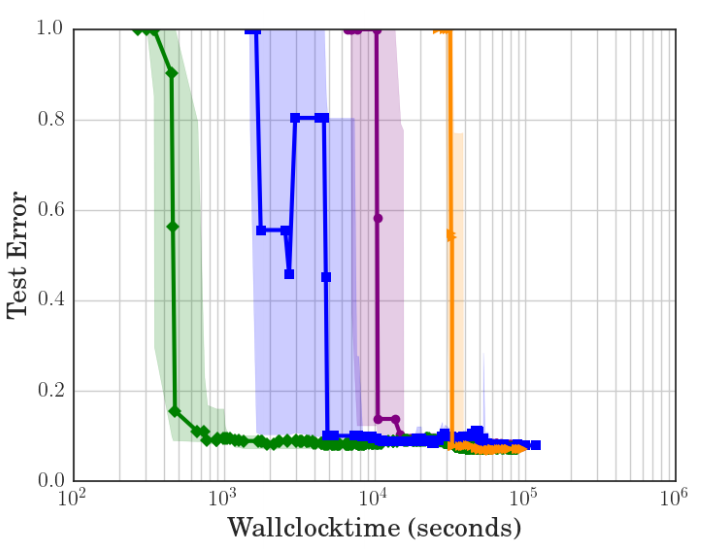 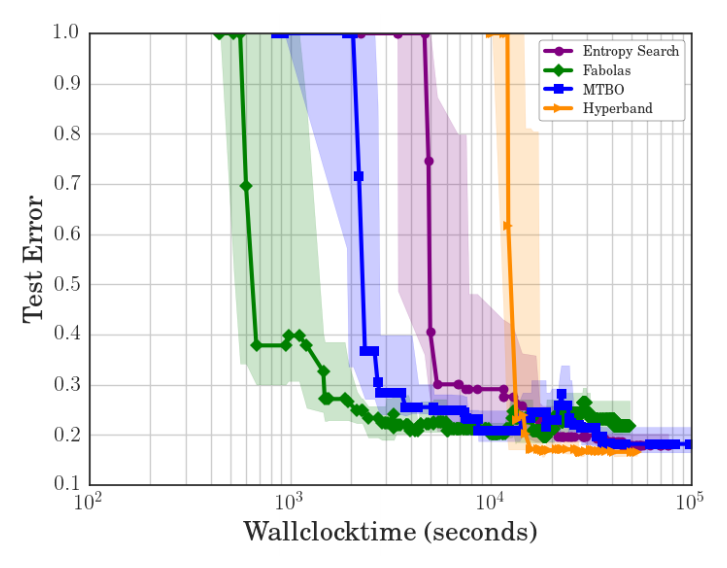 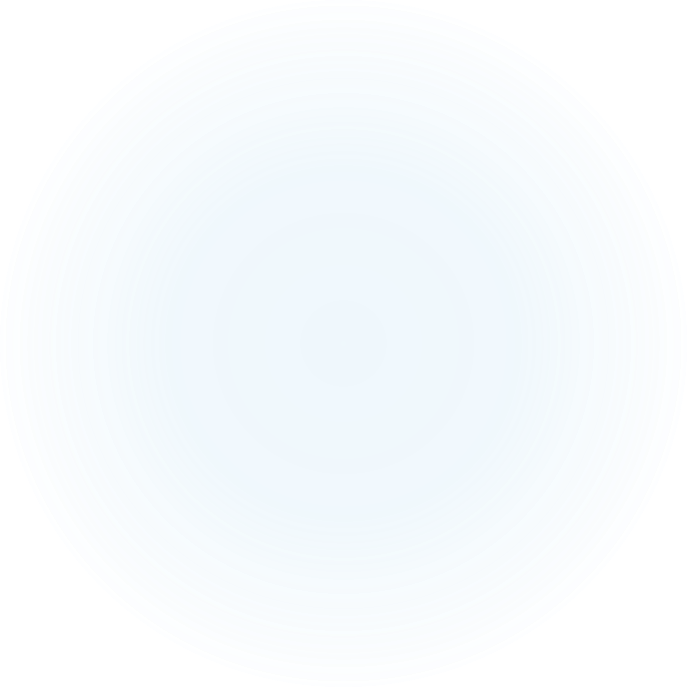 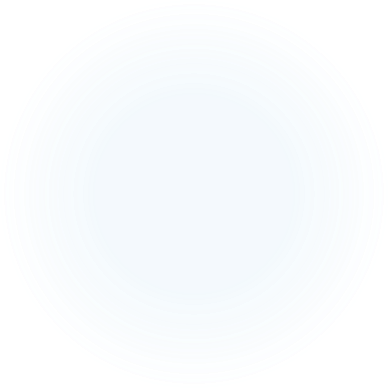 Test performance of a convolutional neural network on CIFAR10. [1]
Test performance of a convolutional neural network on SVHN. [1]
Assessment, II
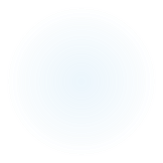 Critique
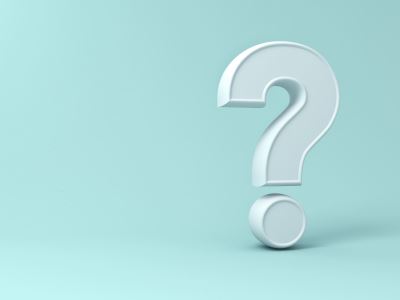 Questions
References
[1] A. Klein, S. Falkner, S. Bartels, P. Hennig, F. Hutter: Fast Bayesian Optimization of Machine Learning Hyperparameters on Large Datasets, AISTAS, 2017.
[2] T. Domhan, J. T. Springenberg, F. Hutter: Speeding up automatic hyperparameter optimization of deep neural networks by extrapolation of learning curves, IJCAI, 2015.
[3] F. Hutter et al.: Algorithm runtime prediction: Methods & evaluation, Elsevier J. AI, 2014.
[4] Li, Lisha, et al.: Hyperband: A novel bandit-based approach to hyperparameter optimization, arXiv preprint arXiv:1603.06560, 2016.
[5] K, Swersky, J. Snoek, R. Adams: Multi-task Bayesian Optimization, NIPS, 2013
[6] M. Hoffman: Bayesian Optimization with extensions, applications and other sundry items, UAI 2018, https://youtu.be/C5nqEHpdyoE